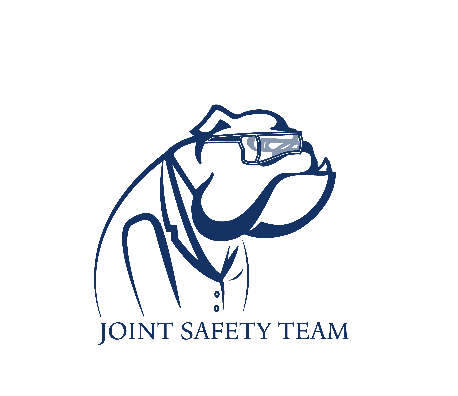 Refluxing
Safety scenario
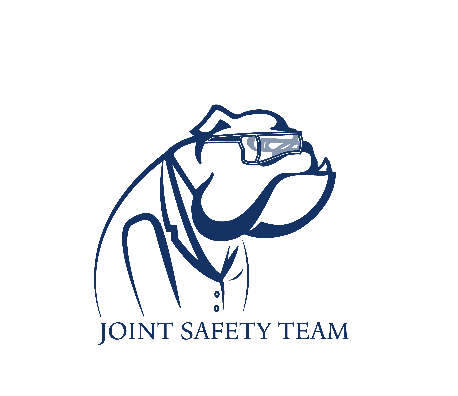 Scenario
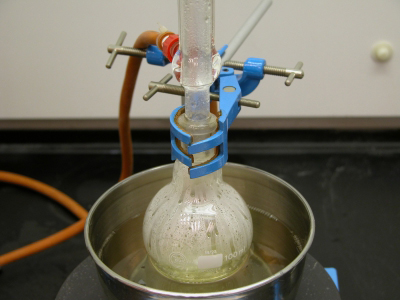 You are refluxing a reaction in an oil bath with a condenser hooked up to water lines. One of the tubes pops off the condenser and water spills into your oil bath which starts spitting hot oil. What do you do?
[Speaker Notes: Nitric oxide or nitrogen dioxide
Hydrogen disulfide]
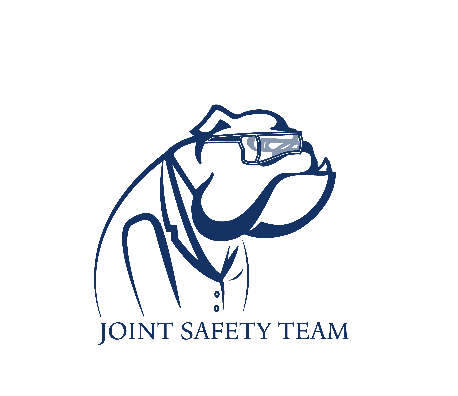 Possible solutions
Unplug the hot plate or remove your reaction from the heat so it does not overheat or go dry.
Close the hood sashes and wait for the bath to cool down.
Discard the wet oil so no one else uses it and clean up the mess.
[Speaker Notes: Nitric oxide or nitrogen dioxide
Hydrogen disulfide]
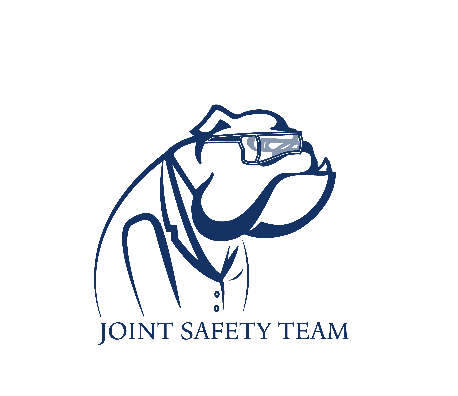 Preventative measures
Use copper wire, zip ties or rubber bands to tightly secure tubing to condensers especially for overnight reactions. 
Keep water pressure of condensers to medium-low.
Consider using a bomb flask instead of a condenser.
[Speaker Notes: Nitric oxide or nitrogen dioxide
Hydrogen disulfide]